Presenter
Ben Glass is a Shareholder in the Charleston Office of Ogletree, Deakins, Nash, Smoak & Stewart, P.C. Ben earned his B.A. from the College of Charleston, and his J.D., cum laude, from the University of South Carolina School of Law. After a judicial clerkship with United States District Judge Henry M. Herlong, Jr., Ben joined Ogletree, Deakins in 1995. For the last 25 years, he has represented employers in all manner of labor and employment law issues and spoken regularly on various topics.
 
Ben has an active litigation practice, appearing in federal and state courts throughout South Carolina, in both single plaintiff and collective actions, and appearing frequently before the U.S. EEOC, DOL and NLRB. From the beginning of his legal career, Ben has been involved in cutting-edge litigation, forming part of the trial team that defended the first ADA case that went to trial in the District of South Carolina, which resulted in a defense verdict. He has continued to have an active litigation practice, handling multiple cases through trial, as well as regularly handling arbitrations for his clients. He also counsels clients about employment policies and compliance with state and federal employment laws.  Ben’s clients range from white collar professional firms to retailers, manufacturers, and maritime companies, including multiple automobile dealerships.
 
Ben also maintains a traditional labor practice, assisting clients with labor campaigns, collective bargaining negotiations, grievance arbitrations, and unfair labor practice charges. Ben has had the opportunity to combine his two practices when he briefed all arguments before the United States District Court for the District of South Carolina and the United States Court of Appeals for the Fourth Circuit during the successful challenge to the National Labor Relations Board’s Notice Posting Rule brought by the South Carolina Chamber of Commerce and the Chamber of Commerce of the United States.
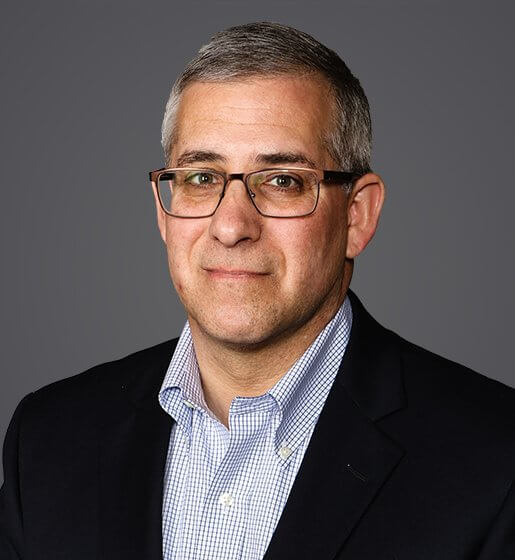 Benjamin P. Glass, JD
Shareholder
Ogletree Deakins
843.720.0863
ben.glass@ogletree.com
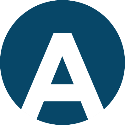 ASSOCIATION
OF DEALERSHIP
COMPLIANCE OFFICERS
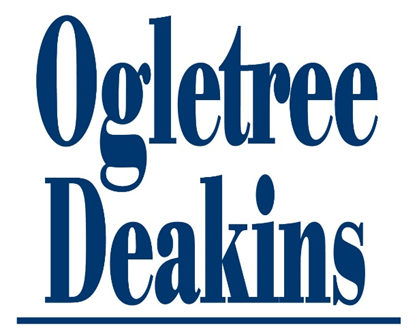 Legal Protection Or Landmine?
Managing Risk With Employee Files
ADCO Human Resources Compliance Conference
Presented by: Benjamin P. Glass (Charleston)
February 24, 2021
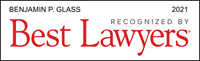 First, The Disclaimer
Ogletree, Deakins, Nash, Smoak & Stewart, P.C. is appearing at this conference as a service to ADCO and it’s affiliates, and this appearance does not create an attorney-client relationship that did not previously exist with any individual or company attending the conference.  

The information presented here is for general informational purposes only and is not intended to constitute specific legal advice to any individual or company attending the conference.  For legal advice on a specific matter, one should seek the advice of counsel familiar with the law of the state in which one operates, as many employment laws and requirements vary from state to state, and even city to city.

The views and opinions offered in this presentation do not constitute the views or opinions of ADCO and ADCO does not warrant the accuracy or completeness of the content provided.  ADCO undertakes no duty to correct, supplement, or update the information provided in this presentation.
Personnel Files: Shield or Sword?
Topics Today
The Purpose Of The Personnel File
What Should Be In Personnel Files
What Should Not Be In Personnel Files 
Confidentiality Concerns
Retention Requirements
Potential Liabilities and Landmines
Best Practices For Personnel Files
Begin At The Beginning
The overall purpose of a personnel file is to document employment-related decisions
Will the document be helpful in making employment decisions

Also tells the story of an employee’s employment
Will the document help a jury see what kind of employee they were
Two general rules are:

Only keep information that can legally be the basis of an employment-related decision; and

Do not put anything in a personnel file that you would not want a jury to see
Records That Should Be Kept In A Personnel FileThe Basics
Recruiting documents (applications, resumes, pre-employment test results)
Job offers, employment or other contracts (confidentiality, non-competes)
Benefit election forms
Job descriptions 
Rates of pay and compensation
Records of promotions and demotions
Transfer/Layoff records
Education and training records 
Policy and Handbook acknowledgments and agreements
Termination records
Post-employment records (Unemployment/COBRA)
Records That Should Be Kept In A Personnel FileTelling The Story
Performance evaluations and goal setting records
Education and training records 
Employee recognition programs 
Attendance records (excluding doctor excuses)
Warnings, counseling and disciplinary notices
Customer complaints about employee
Records That Should Not Be Kept In A Personnel FilePrivacy And Legal Concerns
Medical/Disability/Insurance records
I-9 Forms
Safety training records
EEO Forms (invitations to self-identify) 
Reference/background checks 
Drug test results
Child support or other garnishment orders
Employee complaints of discrimination/harassment
Investigative documents related to misconduct
Payroll records
Restricting Access To Personnel FilesInside The Organization
Maintain different types of records separately
General personnel records
Medical records
Payroll records
I-9
Complaints/Investigative records
Only those who need or are legally required to have access to specific personnel files should have access
Human Resources
Generally have access to all records 
Supervisors
General personnel, medical, and complaints/investigations as needed  
Payroll Personnel
Time, attendance and payroll records
Restricting Access To Personnel FilesOutside The Organization
Maintaining records by type helps to firewall review by government and other auditing agencies
Maintaining records by type helps to protect privacy of subject employee and others

Limit production of records to the type of files involved in the investigation/audit (EEOC, OSHA, FMLA, Wage & Hour)
Be prepared for pushback from government investigators
Records You Should Not Maintain Anywhere
After-hours behavior
Arrest records
Personal financial information
Club/union memberships
Religious affiliation
Political beliefs/party affiliation
Retention Requirements
Check City, County, and State For Local Requirements

Fair Labor Standards Act (FLSA)
2 years (recommended 3 years due to remedies for “willful” violation)
Family and Medical Leave Act (FMLA)
3 years
Title VII of the Civil Rights Act
1 year following the personnel action involved
Age Discrimination in Employment Act (ADEA)
3 years
Occupational Safety & Health Act (OSHA)
Varies, depending on occupational illness or injury.  However, generally duration of employment +30 years
Uniformed Services Employment and Re-employment Rights Act (USERRA)
No record-keeping requirement, but due to rights, should keep records of military leave for 5-6 years
Office of Federal Contract Compliance Programs (OFCCP)
2 years following the date or making of the personnel action involved
Internal Retention Suggestion
“Five year” recommendation

And ONLY for five years

Note the exceptions for OSHA records relating to an employee’s occupational illness or injury & USERRA leave records in the event a dispute arises
Additional Retention Obligations
Threat of litigation/actual litigation
An employer is obligated not to destroy any potentially relevant information after notice of the reasonable anticipation of litigation or service of a lawsuit or administrative charge
This includes all electronically stored information (ESI), such as emails, IMs, text messages
Must retain all potentially relevant information (regardless of file retention/destruction policy)
Seek legal counsel
Potential Liability for Improper Record-Keeping
Governmental Audits and Investigations
Audit for recordkeeping compliance as well as substance
E-Discovery
Sanctions against employer
Adverse inference jury instructions
Discrimination and Retaliation Claims
Poor recordkeeping can strengthen an employee’s claim of discrimination and/or retaliation
Must be able to prove legitimate basis for the employment action – “it just didn’t work out” doesn’t cut it
Keep certain documents out of personnel file to prevent any inference of discrimination (e.g., I-9 forms)
Legal Protection Or Landmine?
Managing Risk With Employee Files
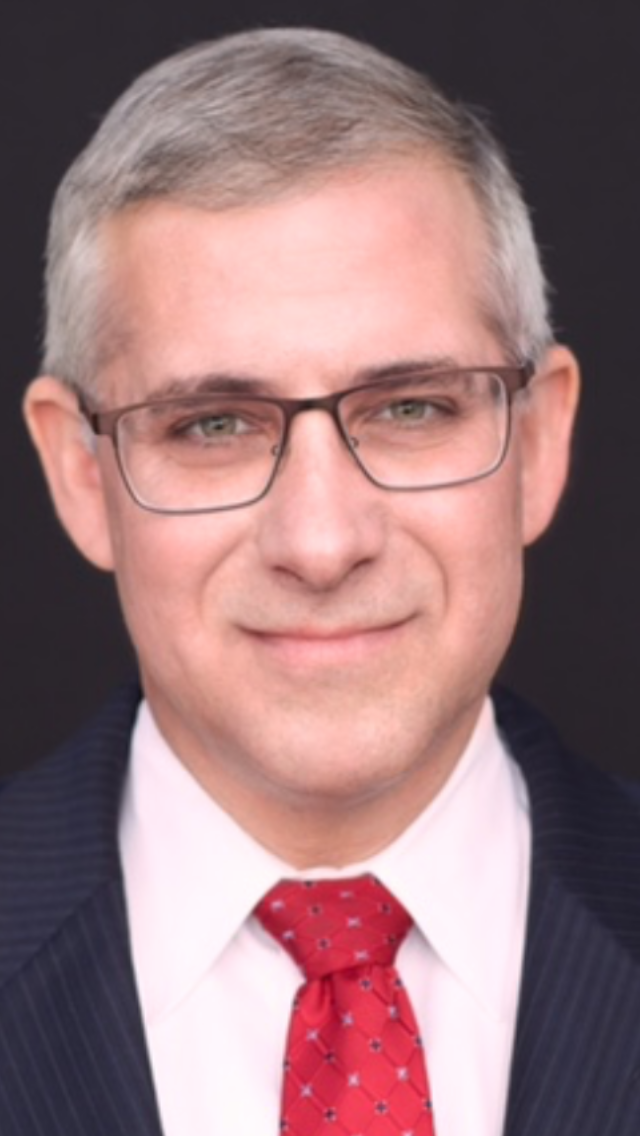 Benjamin P. Glass
Ogletree, Deakins, Nash, Smoak 
  & Stewart, P.C.
211 King Street, Suite 200
Charleston, SC 29401
843-720-0863
ben.glass@ogletreedeakins.com
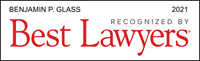